Leveraging Analytics to Improve Housing Stability in Hennepin County
Bryce Quesnel, Justin Hagstrom, Animesh Satyam, John Stephen, and Kevin Sorensen
May 2, 2018
[Speaker Notes: Fix alignment

Present: Kevin]
Our discussion points for today
2
Hennepin County | CONFIDENTIAL
[Speaker Notes: We will provide value today through discussion of the following:]
Problem Definition and Background
[Speaker Notes: Present: John

Transitions or not? If keep any transitions, then make sure alignment is good]
Hennepin County would like to increase awareness of eviction prevention programs
Issue
6,000 evictions in Hennepin County annually

Most are for non-payment of rent 

Some of these evictions could be prevented with aid from an emergency assistance program if identified in time.
4
Hennepin County | CONFIDENTIAL
[Speaker Notes: Present: Kevin]
Hennepin County would like to increase awareness of eviction prevention programs
Issue
6,000 evictions in Hennepin County annually

Most are for non-payment of rent 

Some of these evictions could be prevented with aid from an emergency assistance program if identified in time.
Objective
Increase outreach to at-risk households and inform them of emergency programs.

Our task
Predict client households likely to face an eviction filing before it occurs.
5
Hennepin County | CONFIDENTIAL
[Speaker Notes: Present: Kevin]
We can make predictions for future eviction filings by finding patterns in prior eviction filings
6
Hennepin County | CONFIDENTIAL
[Speaker Notes: Explain that County clients means the people and families who have received some form of assistance from the county.]
We can make predictions for future eviction filings by finding patterns in prior eviction filings
Month-level data spanning years 2008 – 2016
County clients
Demographics, Income, Rent Expenses, Programs
7
Hennepin County | CONFIDENTIAL
[Speaker Notes: Explain that County clients means the people and families who have received some form of assistance from the county.]
We can make predictions for future eviction filings by finding patterns in prior eviction filings
Month-level data spanning years 2008 – 2016
County clients
Demographics, Income, Rent Expenses, Programs
20k households
8
Hennepin County | CONFIDENTIAL
[Speaker Notes: Explain that County clients means the people and families who have received some form of assistance from the county.]
We can make predictions for future eviction filings by finding patterns in prior eviction filings
Month-level data spanning years 2008 – 2016
County clients
Demographics, Income, Rent Expenses, Programs
20k households
1.5m household-month combinations
9
Hennepin County | CONFIDENTIAL
[Speaker Notes: Explain that County clients means the people and families who have received some form of assistance from the county.]
We can make predictions for future eviction filings by finding patterns in prior eviction filings
Month-level data spanning years 2008 – 2016
County clients
Demographics, Income, Rent Expenses, Programs
20k households
1.5m household-month combinations
3.2k eviction filings
10
Hennepin County | CONFIDENTIAL
[Speaker Notes: Explain that County clients means the people and families who have received some form of assistance from the county.]
We can make predictions for future eviction filings by finding patterns in prior eviction filings
Month-level data spanning years 2008 – 2016
County clients
Demographics, Income, Rent Expenses, Programs
20k households
1.5m household-month combinations
3.2k eviction filings

We are tasked with identifying how 3.2k eviction filings differ from our other 1.5m data points.
11
Hennepin County | CONFIDENTIAL
[Speaker Notes: Explain that County clients means the people and families who have received some form of assistance from the county.]
Our investigation focuses on the emergency programs administered by the county
Application Required – not automatic
Emergency Assistance (“EA”)




Emergency General Assistance (“EGA”)
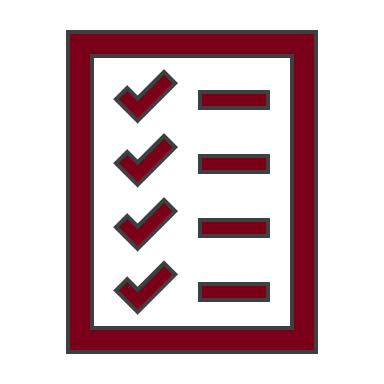 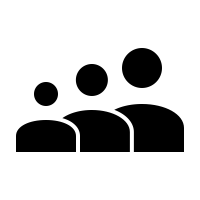 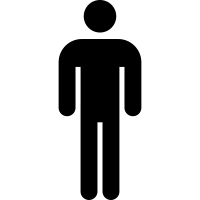 12
Hennepin County | CONFIDENTIAL
[Speaker Notes: Remove common application – separate application for each program. Doesn’t matter  - main point is have to apply 

Two programs EGA for singles and EA for families
The process for receiving assistance starts with a common application;
Given only if the county thinks it will stabilize the household for at least 12 months
Can only receive once a year*]
Predicting Eviction Filings for County Clients
13
Using our model, we could have predicted half the eviction filings in 2015 before they occurred
Household Opportunities
Successful 
Identifications
Eviction Filings
Communications
0
318
What 
happened?
134,527
0
14
Hennepin County | CONFIDENTIAL
[Speaker Notes: Present: John

Introduce tradeoffs 

Prevent greatest number of eviction filings
Prevent the highest risk
Communicate with only people we are very certain will have an eviction filing.]
Using our model, we could have predicted half the eviction filings in 2015 before they occurred
Household Opportunities
Successful 
Identifications
Eviction Filings
Communications
0
318
What 
happened?
134,527
0
What could 
have happened?
134,527
15
Hennepin County | CONFIDENTIAL
[Speaker Notes: Present: John

Introduce tradeoffs 

Prevent greatest number of eviction filings
Prevent the highest risk
Communicate with only people we are very certain will have an eviction filing.]
Using our model, we could have predicted half the eviction filings in 2015 before they occurred
Household Opportunities
Successful 
Identifications
Eviction Filings
Communications
0
318
What 
happened?
134,527
0
What could 
have happened?
134,527
18,003
16
Hennepin County | CONFIDENTIAL
[Speaker Notes: Present: John

Introduce tradeoffs 

Prevent greatest number of eviction filings
Prevent the highest risk
Communicate with only people we are very certain will have an eviction filing.]
Using our model, we could have predicted half the eviction filings in 2015 before they occurred
Household Opportunities
Successful 
Identifications
Eviction Filings
Communications
0
318
What 
happened?
134,527
0
What could 
have happened?
159
134,527
18,003
17
Hennepin County | CONFIDENTIAL
[Speaker Notes: Present: John

Introduce tradeoffs 

Prevent greatest number of eviction filings
Prevent the highest risk
Communicate with only people we are very certain will have an eviction filing.]
Using our model, we could have predicted half the eviction filings in 2015 before they occurred
Household Opportunities
Successful 
Identifications
Eviction Filings
Communications
0
318
What 
happened?
134,527
0
What could 
have happened?
159
159
134,527
18,003
18
Hennepin County | CONFIDENTIAL
[Speaker Notes: Present: John

Introduce tradeoffs 

Prevent greatest number of eviction filings
Prevent the highest risk
Communicate with only people we are very certain will have an eviction filing.]
We can identify 50% of eviction filings with outreach rate below 14%
All Clients
19
Hennepin County | CONFIDENTIAL
[Speaker Notes: Present: John

Essentially show all 130k opportunities in a year. Show how many you intervene. And show how many people from the evicted pool are in that group]
We can identify 50% of eviction filings with outreach rate below 14%
All Clients
20
Hennepin County | CONFIDENTIAL
[Speaker Notes: Present: John

Essentially show all 130k opportunities in a year. Show how many you intervene. And show how many people from the evicted pool are in that group]
We can identify 50% of eviction filings with outreach rate below 14%
Predicted
Eviction Filings
All Clients
Actual
Eviction Filings
21
Hennepin County | CONFIDENTIAL
[Speaker Notes: Present: John

Essentially show all 130k opportunities in a year. Show how many you intervene. And show how many people from the evicted pool are in that group]
We have provided a range of models to fit with different communication strategies
22
Hennepin County | CONFIDENTIAL
[Speaker Notes: Present: John

Animesh comment – add each column as an animation so that it can talked through and isn’t too much to take in all at once. 

Just walk through and explain that these numbers are predictions on a monthly level and they may look not stellar, but some people are predicting multiple times in subsequent months. If you intervene once, then you may decide to not intervene again for a couple months and that would lower the overall number of interventions. Also the successes are conservative, too because they are only “successes” if the prediction for an eviction filing occurs in the month prior to the eviction filing. Could be that a prediction for an eviction filing occurs in Feb and they aren’t evicted until May, but if you intervened with a communication that early, then might still be a prevented eviction filing.]
We have provided a range of models to fit with different communication strategies
23
Hennepin County | CONFIDENTIAL
[Speaker Notes: Present: John

Animesh comment – add each column as an animation so that it can talked through and isn’t too much to take in all at once. 

Just walk through and explain that these numbers are predictions on a monthly level and they may look not stellar, but some people are predicting multiple times in subsequent months. If you intervene once, then you may decide to not intervene again for a couple months and that would lower the overall number of interventions. Also the successes are conservative, too because they are only “successes” if the prediction for an eviction filing occurs in the month prior to the eviction filing. Could be that a prediction for an eviction filing occurs in Feb and they aren’t evicted until May, but if you intervened with a communication that early, then might still be a prevented eviction filing.]
We have provided a range of models to fit with different communication strategies
24
Hennepin County | CONFIDENTIAL
[Speaker Notes: Present: John

Animesh comment – add each column as an animation so that it can talked through and isn’t too much to take in all at once. 

Just walk through and explain that these numbers are predictions on a monthly level and they may look not stellar, but some people are predicting multiple times in subsequent months. If you intervene once, then you may decide to not intervene again for a couple months and that would lower the overall number of interventions. Also the successes are conservative, too because they are only “successes” if the prediction for an eviction filing occurs in the month prior to the eviction filing. Could be that a prediction for an eviction filing occurs in Feb and they aren’t evicted until May, but if you intervened with a communication that early, then might still be a prevented eviction filing.]
We have provided a range of models to fit with different communication strategies
25
Hennepin County | CONFIDENTIAL
[Speaker Notes: Present: John

Animesh comment – add each column as an animation so that it can talked through and isn’t too much to take in all at once. 

Just walk through and explain that these numbers are predictions on a monthly level and they may look not stellar, but some people are predicting multiple times in subsequent months. If you intervene once, then you may decide to not intervene again for a couple months and that would lower the overall number of interventions. Also the successes are conservative, too because they are only “successes” if the prediction for an eviction filing occurs in the month prior to the eviction filing. Could be that a prediction for an eviction filing occurs in Feb and they aren’t evicted until May, but if you intervened with a communication that early, then might still be a prevented eviction filing.]
Features affect likelihood of an eviction filing in different ways
Higher Current Program Payments
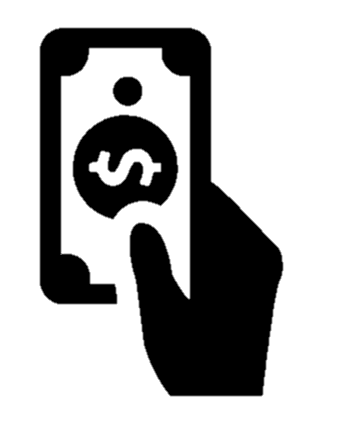 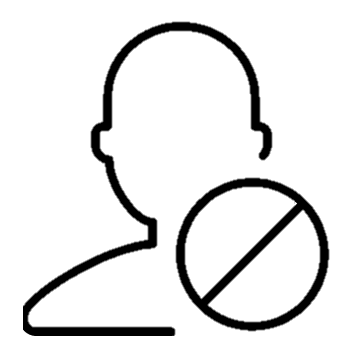 Prior EA Denials
Higher Eviction
Filing Likelihood
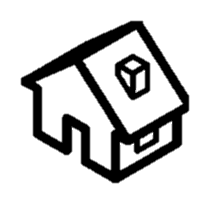 Higher Current Rent
Increases in Household Size
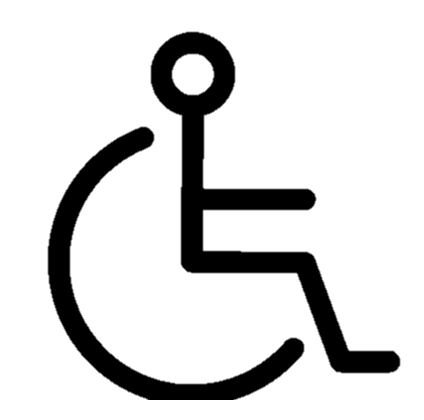 Disability
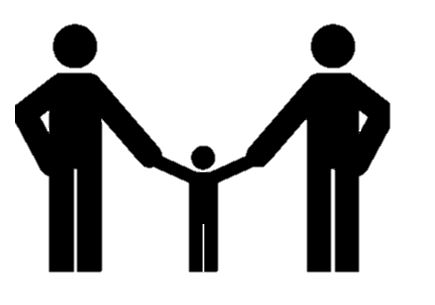 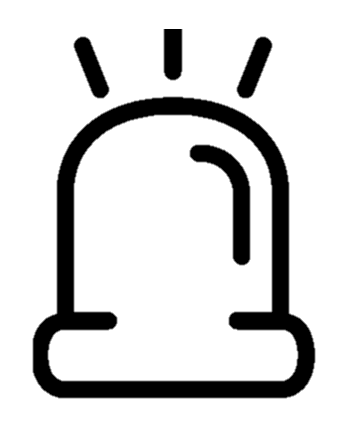 Prior Emergency General Assistance
Child Protective Services
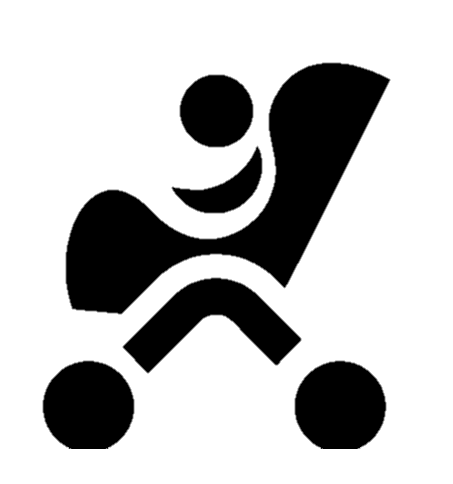 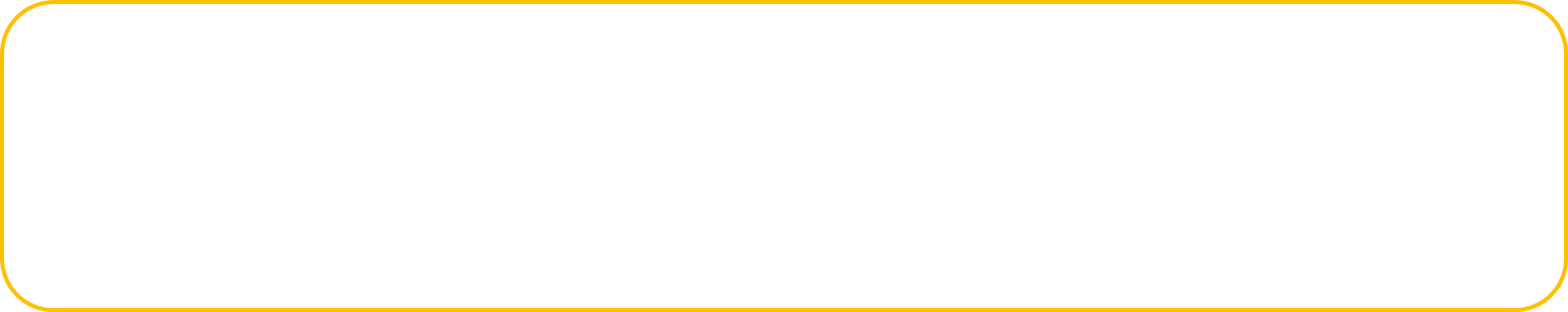 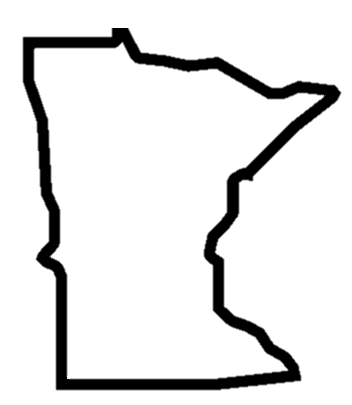 Minnesota Families Investment Program
Non-English Speakers
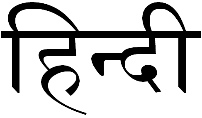 Lower Eviction
Filing Likelihood
New program in prior 6 mos.
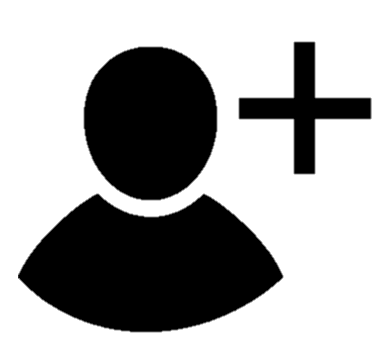 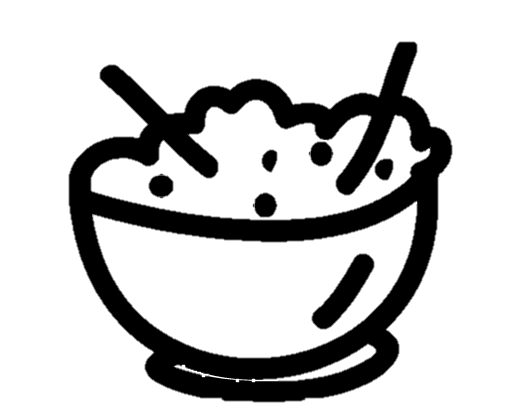 Higher
Current Income
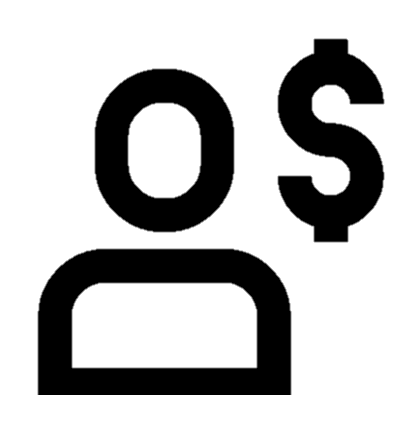 Food Support
26
Hennepin County | CONFIDENTIAL
[Speaker Notes: Present: Bryce

FIX THE COLORS

Features affect likelihood of an eviction filing in different ways]
Reductions in program payments over time increase the probability of eviction filing
Payment Reduction Percentage: $750 / $1,000 = 75%
Months
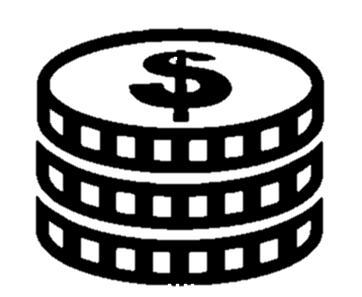 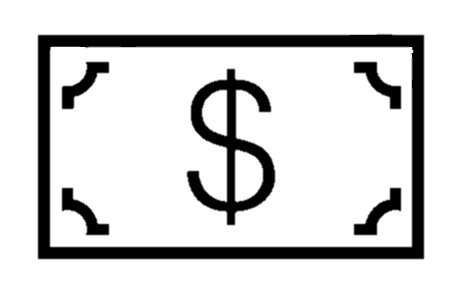 $1,000
$750
Higher Eviction
Filing Likelihood
27
Hennepin County | CONFIDENTIAL
[Speaker Notes: Present: Bryce]
More cumulative EA/EGA Denials lead to a much higher probability of eviction filing
Higher Eviction
Filing Likelihood
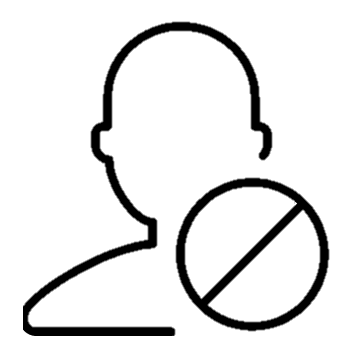 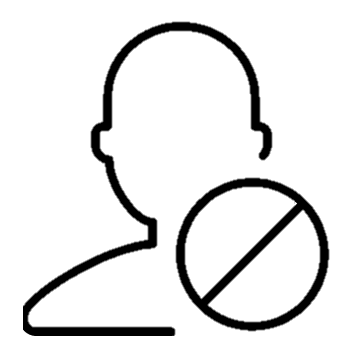 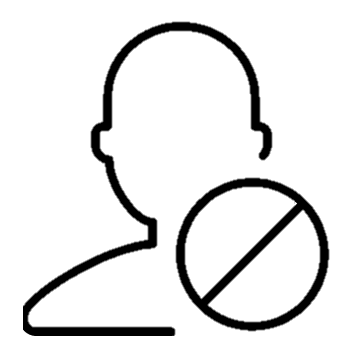 Months
1st
Denial
2nd Denial
3rd Denial
28
Hennepin County | CONFIDENTIAL
[Speaker Notes: Present: Bryce

Higher = less likely eviction]
Non-English speaking families have a lower probability of eviction filing
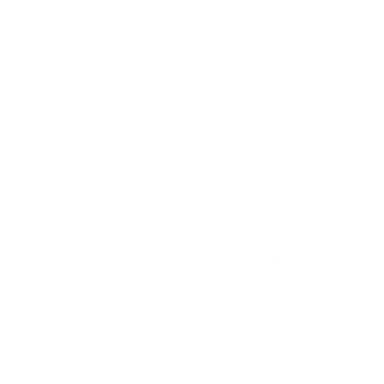 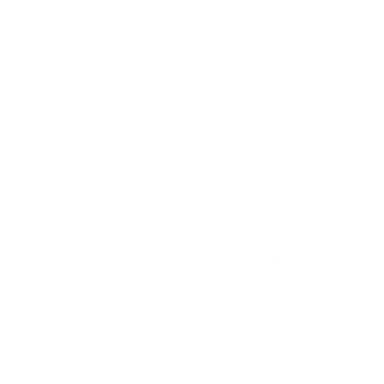 Higher Eviction
Filing Likelihood
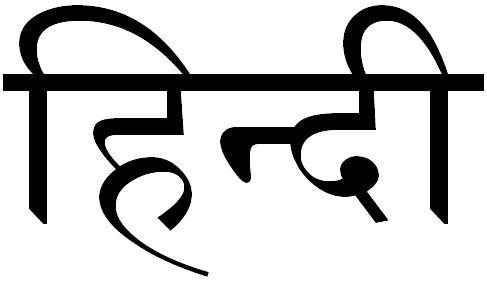 English
(Hindi)
Lower Eviction
Filing Likelihood
29
Hennepin County | CONFIDENTIAL
[Speaker Notes: Present: Bryce

Higher = less likely eviction]
Some program participation leads to less likelihood of eviction filing, while others increase likelihood
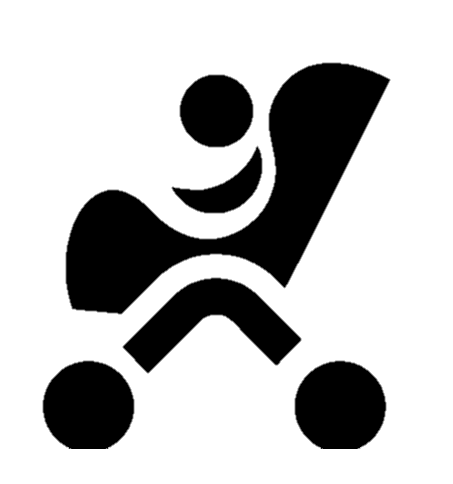 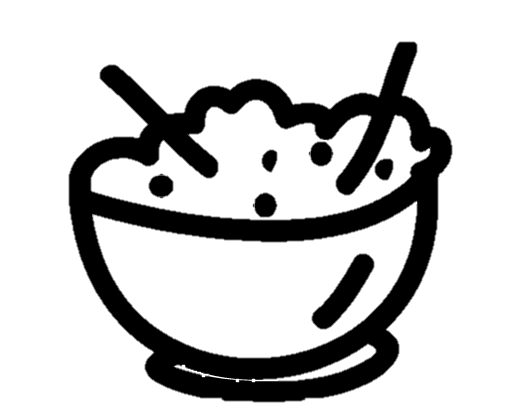 Higher Eviction
Filing Likelihood
Child Protective Services
Food Support
Lower Eviction
Filing Likelihood
30
Hennepin County | CONFIDENTIAL
[Speaker Notes: Present: Bryce

Higher = less likely eviction]
However, predictions are not possible for all county clients
New clients
Time-varying data such as changes in income, programs, or household size are unavailable
Former clients
Current data is unavailable and prevents calculation and use of time-varying data
31
Hennepin County | CONFIDENTIAL
[Speaker Notes: Present: Bryce

FIX COLORS]
General Insights Regarding Eviction Filings
[Speaker Notes: Present: John

Transitions or not? If keep any transitions, then make sure alignment is good]
Segmentation can be used where predictions won’t work
Low Risk
High Risk
33
Hennepin County | CONFIDENTIAL
[Speaker Notes: Present: Animesh

Can change the colors.]
Profiles with High Eviction Filing Rates
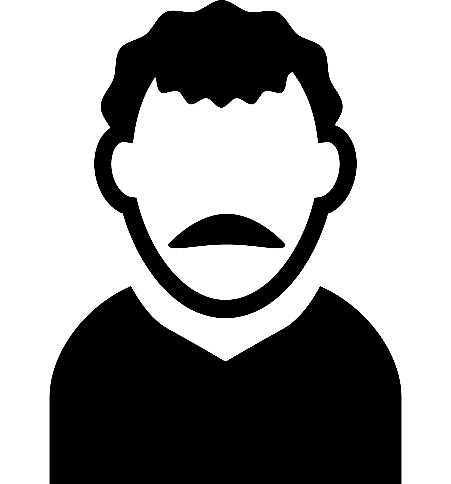 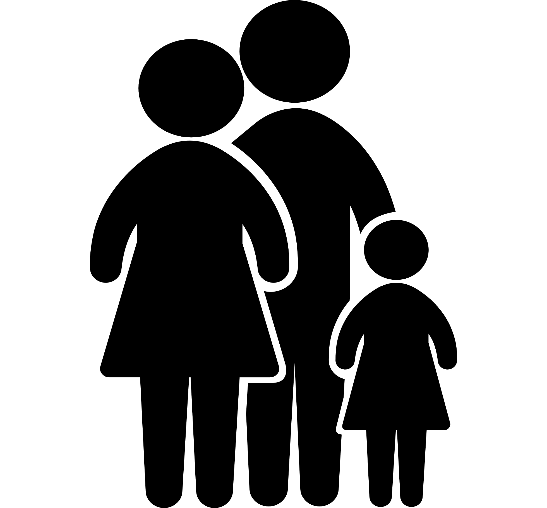 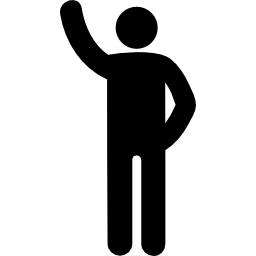 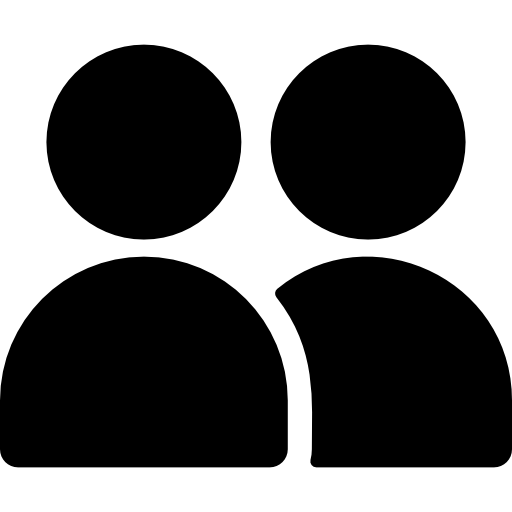 High Risk
Medium Risk
Medium-Low Risk
Low Risk
34
Hennepin County | CONFIDENTIAL
High Risk: 67% Cases with Eviction Filings
Singles in their 50’s 
Some high school education
More than 90% have disabilities
High number of cases with no income
Average recorded rent around $300
Average case benefit payment of $150
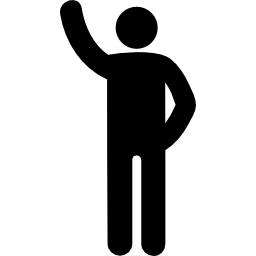 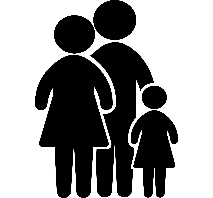 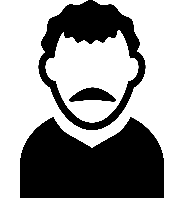 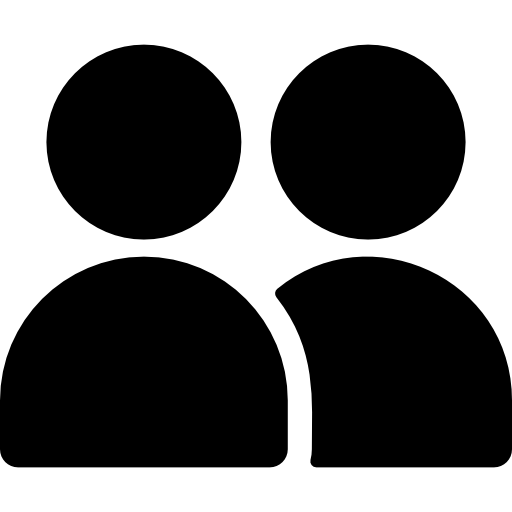 35
Hennepin County | CONFIDENTIAL
Medium Risk: 56% Cases with Eviction Filings
Small, young families
High school graduates
$350 average income from jobs
$600 average recorded rent
Average case benefit payment of $600
Heavy engagement with healthcare (HC) and MFIP programs
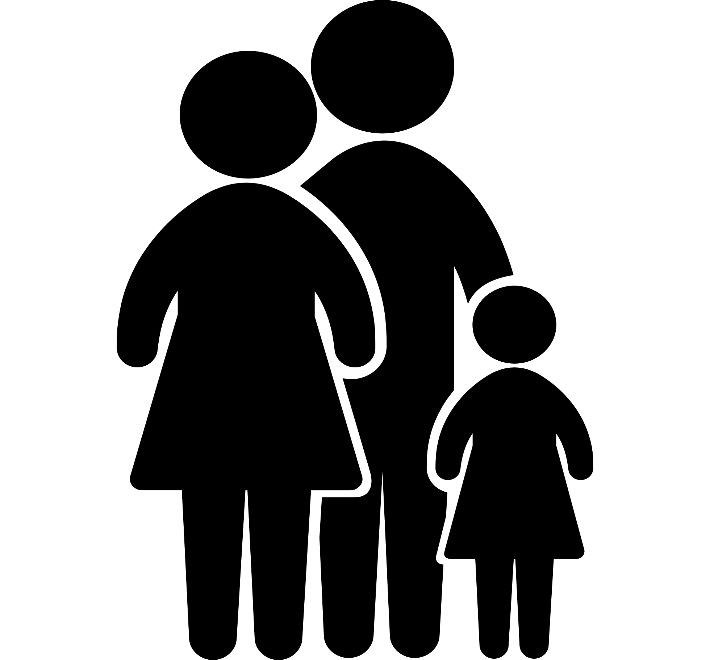 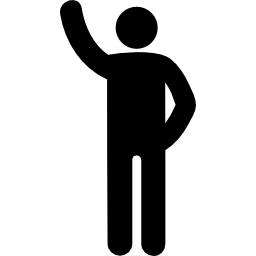 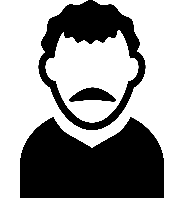 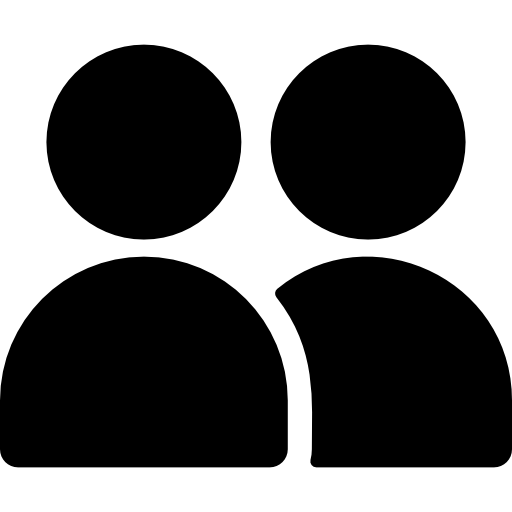 36
Hennepin County | CONFIDENTIAL
Medium-Low Risk: 25% Cases with Eviction Filings
Average family size of 2
High proportion of female household members
Average age 30 years 
High school graduates
High average job income 
Average recorded rent around $500
Average case benefit payment of $150 
High engagement with HC program
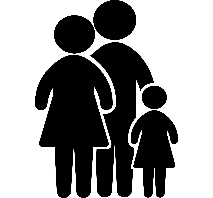 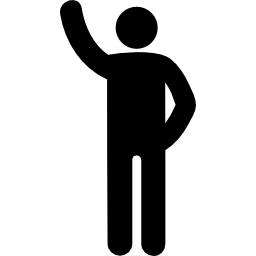 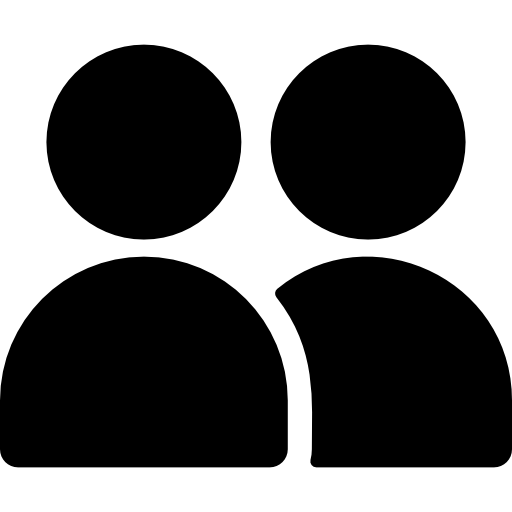 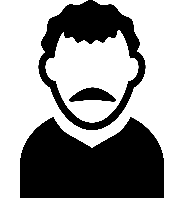 37
Hennepin County | CONFIDENTIAL
Low Risk: 15% Cases with Eviction Filings
Average age of 35 
High School graduates
High proportion of males
High proportion of no income population
Average recorded rent around $350
Average case benefit payment of $150
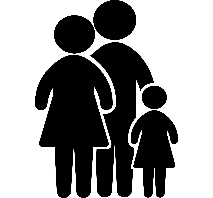 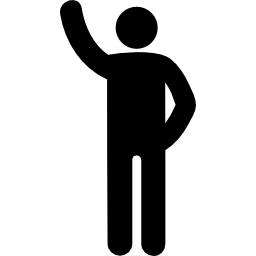 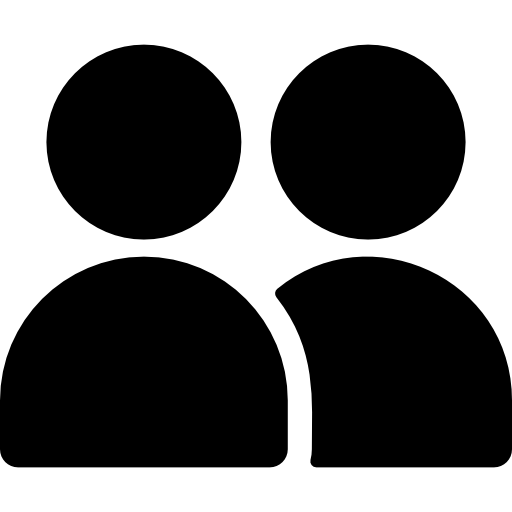 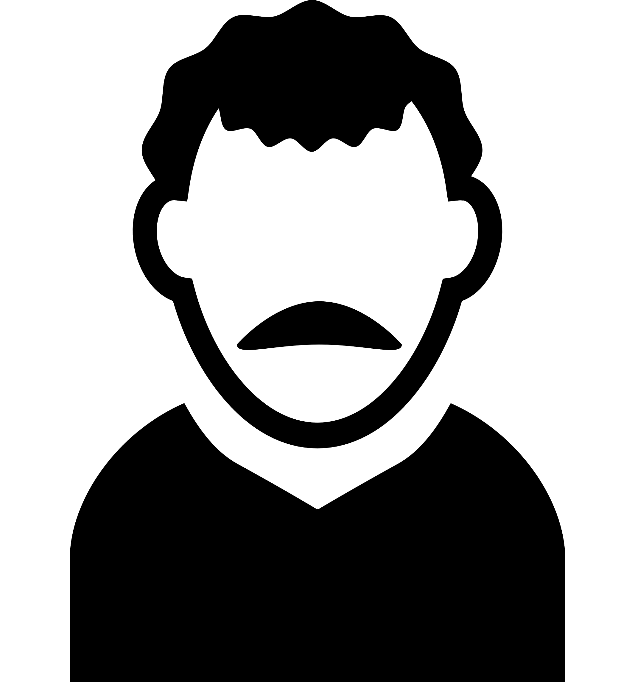 38
Hennepin County | CONFIDENTIAL
Segmentation can be implemented in two ways to assist in identifying high risk county clients
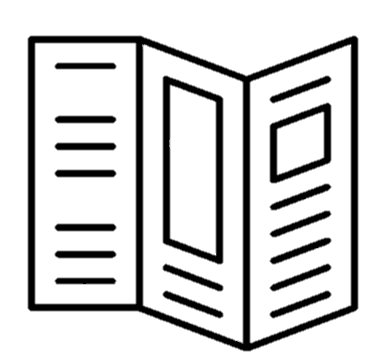 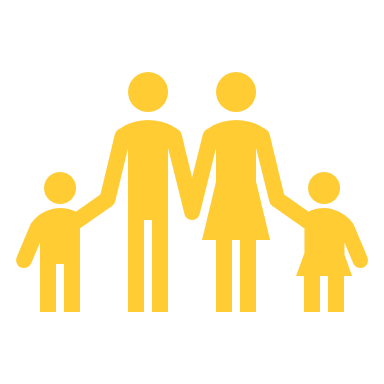 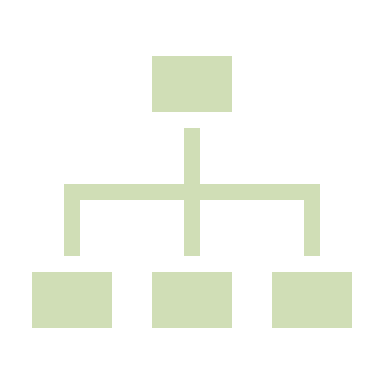 At
Risk
New clients can be clustered to understand their risk of eviction filing
High level information on cluster demographics can be used to target public interventions
39
Hennepin County | CONFIDENTIAL
[Speaker Notes: Present: Animesh]
Evaluation of Program Awareness
[Speaker Notes: Present: John

Transitions or not? If keep any transitions, then make sure alignment is good]
Are County Clients who face eviction filings unaware of Emergency Assistance?
41
Hennepin County | CONFIDENTIAL
[Speaker Notes: Present: Justin

Mention that the total number of eviction filings is around 3200.

Animesh – animations. 


Problems 
– people don’t immediately get the proportions suggested by stick people.
What population is this? People get confused that it’s only evictions
Should list the numbers of the evictions.]
Are County Clients who face eviction filings unaware of Emergency Assistance?
Within our time range, approximately 81% of total eviction filings are preceded by an Emergency Assistance application.
42
Hennepin County | CONFIDENTIAL
[Speaker Notes: Present: Justin

Mention that the total number of eviction filings is around 3200.

Animesh – animations. 


Problems 
– people don’t immediately get the proportions suggested by stick people.
What population is this? People get confused that it’s only evictions
Should list the numbers of the evictions.]
Are County Clients who face eviction filings unaware of Emergency Assistance?
Within our time range, approximately 81% of total eviction filings are preceded by an Emergency Assistance application.
81%
Months
Months
Key:
Eviction Filing
Received EA/EGA
Denied EA/EGA
43
Hennepin County | CONFIDENTIAL
[Speaker Notes: Present: Justin

Mention that the total number of eviction filings is around 3200.

Animesh – animations. 


Problems 
– people don’t immediately get the proportions suggested by stick people.
What population is this? People get confused that it’s only evictions
Should list the numbers of the evictions.]
Are County Clients who face eviction filings unaware of Emergency Assistance?
Within our time range, approximately 81% of total eviction filings are preceded by an Emergency Assistance application.
81%
19%
Months
Months
No EA/EGA applications
Months
Key:
Eviction Filing
Received EA/EGA
Denied EA/EGA
44
Hennepin County | CONFIDENTIAL
[Speaker Notes: Present: Justin

Mention that the total number of eviction filings is around 3200.

Animesh – animations. 


Problems 
– people don’t immediately get the proportions suggested by stick people.
What population is this? People get confused that it’s only evictions
Should list the numbers of the evictions.]
Time between Notification of EA/EGA Denial or Receipt and Eviction Filing
(326)
(1383)
(367)
Within 6 months
6 – 12 months
12 – 24 months
(567)
Greater than 24 months
45
Hennepin County | CONFIDENTIAL
Recommendations
[Speaker Notes: Present: John

Transitions or not? If keep any transitions, then make sure alignment is good]
Recommendations
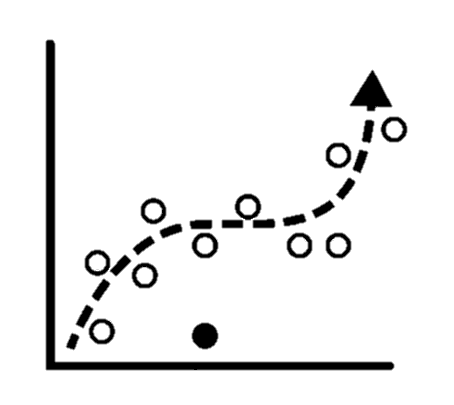 Where possible, predict specific individuals who are likely to face eviction in the near future

Use segmentation for clients for whom a predictive model will not be effective

Identify new ways to reduce eviction filing rates for all county residents
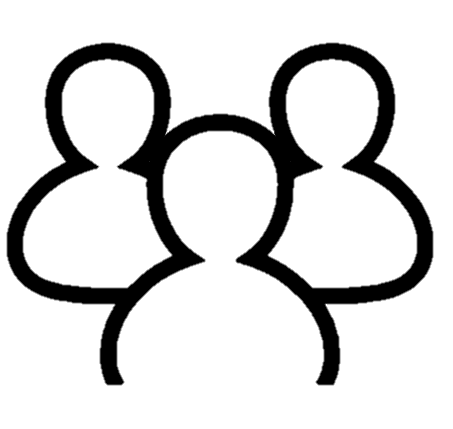 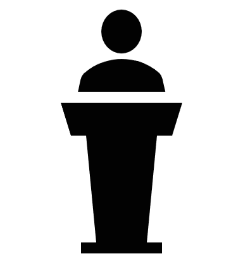 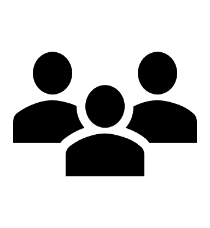 47
Hennepin County | CONFIDENTIAL
[Speaker Notes: Cha

Present: John

Frame this slide as the organization for the next slides (ie: top is exploration, bottom is predict0ve)]
Future Applications / Next steps
[Speaker Notes: Present: John

Transitions or not? If keep any transitions, then make sure alignment is good]
Monthly Model Cycle
Refresh the data
49
Hennepin County | CONFIDENTIAL
[Speaker Notes: Present: John

Keep?!?!?

Idea is to convey the model is meant to be run monthly with updated data]
Monthly Model Cycle
Refresh the data
Re-train the model
50
Hennepin County | CONFIDENTIAL
[Speaker Notes: Present: John

Keep?!?!?

Idea is to convey the model is meant to be run monthly with updated data]
Monthly Model Cycle
Refresh the data
Re-train the model
Predict Eviction Filings
51
Hennepin County | CONFIDENTIAL
[Speaker Notes: Present: John

Keep?!?!?

Idea is to convey the model is meant to be run monthly with updated data]
Monthly Model Cycle
Implement Interventions
Refresh the data
Re-train the model
Predict Eviction Filings
52
Hennepin County | CONFIDENTIAL
[Speaker Notes: Present: John

Keep?!?!?

Idea is to convey the model is meant to be run monthly with updated data]
Future Additions to the Model
Eviction Filing Predictions
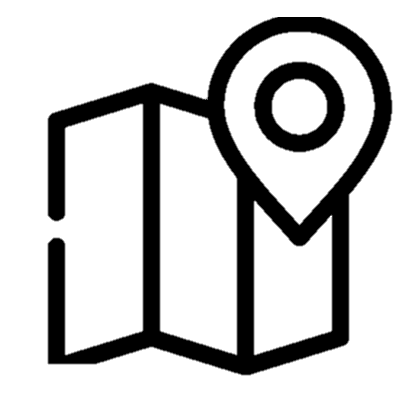 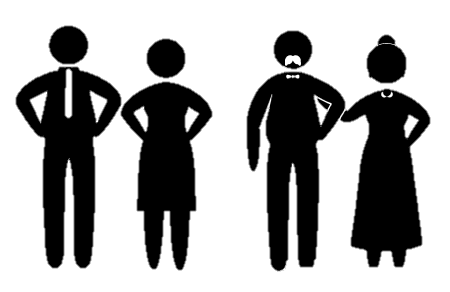 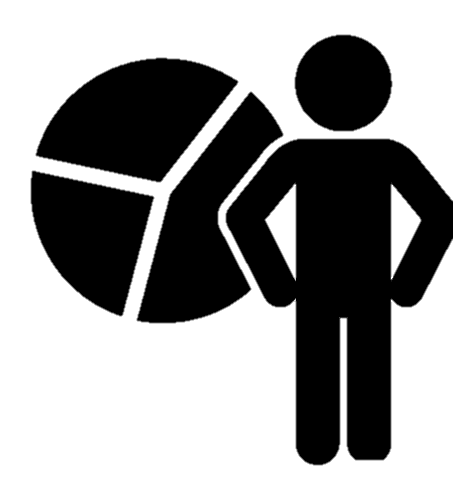 Demographics
Financial Information
Address & Landlord
53
Hennepin County | CONFIDENTIAL
[Speaker Notes: Present: John

Idea is to convey the model is meant to be run monthly with updated data]
THANK YOU
[Speaker Notes: Present: John]
Appendix
[Speaker Notes: Present: John

Transitions or not? If keep any transitions, then make sure alignment is good]
Segmentation – Groups with no or minimal risk
Cluster number 16
(1500 cases; 1% eviction)

Singles, Average Age 25
Equal proportion of male and females
Mostly non English speaking, non US Citizen
Education detail either missing or no education
Cluster number 13
(1500 cases; 0.9% eviction)

Family of 2, average age for family 28
English Speaking, Non US citizen
Education detail missing or no education level
Very high interaction with HC 
Lot of variation in earning
Cluster number 1 
(750 cases; no eviction)

Mostly family of 5-8 people
Average household age is around 16 meaning lot of small kids
No disability
Highest Level of Education is Bachelor's on average
Very high interaction with EA, MFIP, HC, FS 
Rent around 1100
Average income from jobs is 25k
Average case benefit is 800
10/13/2017
56
Project  and/or Report Name | CONFIDENTIAL